Case Study:
Diabetes Mellitus (DM), discharge with PICC
A 45-year-old female client with a diagnosis of diabetes mellitus type 2 and osteomyelitis is preparing for discharge following debridement of a right foot ulcer and several days of IV vancomycin infusion. The client is scheduled to be discharged with a peripherally inserted central catheter (PICC) in the left antecubital space so she can continue to receive intravenous antibiotics at home. The client is awake and confused and reports feeling anxious and “a little short of breath.” Lungs are clear to auscultation. The client reports pain at the surgical site of 6/10. The right foot dressing and PICC dressing are dry and intact. Oral and IV intake for the past 24 hours: 2200 mL. Urine output: 420 mL.
[Speaker Notes: An unfolding case study is a set of 6 questions relating to the same client vignette. Within each 6-question NGN set, the student will see a succession of different NGN item types; for instance, the first question in a set might be a Highlighting item, the second question a Matrix item, the third a Cloze item, and so on. Navigation of these NGN question sets will take the form of a split screen. For each set, the stimulus will remain static on the left-hand side of the screen (unless a new tab of information is added), while the right-hand side of the screen changes as the student answers the individual NGN questions.]
Read the case study provided, then refer to the case study to answer the question.
Highlight the significant assessment findings that should be reported to the health care provider following the assessment?

Vital Signs:
Case Study:
DM, discharge with PICC
A 45-year-old female client with a diagnosis of diabetes mellitus type 2 and osteomyelitis is preparing for discharge following debridement of a right foot ulcer and several days of IV vancomycin infusion. The client is scheduled to be discharged with a peripherally inserted central catheter (PICC) in the left antecubital space so she can continue to receive intravenous antibiotics at home. The client is awake and confused and reports feeling anxious and “a little short of breath.” Lungs are clear to auscultation. The client reports pain at the surgical site of 6/10. The right foot dressing and PICC dressing are dry and intact. Oral and IV intake for the past 24 hours: 2200 mL. Urine output: 420 mL.
[Speaker Notes: CORRECT: VS (specifically Temp, BP and resp, SpO2), confusion, feeling anxious and dyspneic, pain 6/10, intake and output
RATIONALE: Postoperative client with DM on antibiotics has multiple risks for sepsis. Change in mental status, anxiousness, dyspnea, elevated temperature, elevated respiratory rate, decreased blood pressure, decreased UOP indicative of infection and poor tissue perfusion. Pain at the surgical site could indicate wound infection as well. 


NGN Question Type: Highlighting
Clinical Judgment Element: Recognize Cues (from layer 3 of National Council’s Clinical Judgment Measurement Model)]
Select the 3 laboratory findings that are significant for the development of sepsis. Choose only the findings that are significant.
Case Study:
DM, discharge with PICC
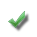 A 45-year-old female client with a diagnosis of diabetes mellitus type 2 and osteomyelitis is preparing for discharge following debridement of a right foot ulcer and several days of IV vancomycin infusion. The client is scheduled to be discharged with a peripherally inserted central catheter (PICC) in the left antecubital space so she can continue to receive intravenous antibiotics at home. The client is awake and confused and reports feeling anxious and “a little short of breath.” Lungs are clear to auscultation. The client reports pain at the surgical site of 6/10. The right foot dressing and PICC dressing are dry and intact. Oral and IV intake for the past 24 hours: 2200 mL. Urine output: 420 mL.
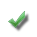 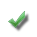 [Speaker Notes: RATIONALE: Diagnostic criteria for sepsis include elevation in creatinine due to decreased renal perfusion, elevated or diminished WBC (< 4,000/mm3) hyperglycemia >140 mg/dL in the absence of diabetes, coagulation abnormalities (including elevated INR and aPTT), and thrombocytopenia. Hyperbilirubinemia and elevated lactose levels would also be indicative of sepsis. 

Na and K levels are WNL, and the serum glucose is not highly elevated for a client with a diagnosis of DM.


NGN Question Type: Multiple Select N
Clinical Judgment Element: Analyze Cues]
In response to the client’s assessment and the laboratory findings, the health care provider orders several procedures, including chest x-ray, culture right foot wound, ABGs, urine C/S with insertion of indwelling urinary catheter, and blood cultures X2.
Case Study:
DM, discharge with PICC
Complete the sentence below using the word choices provided.
The nurse anticipates the client’s top priorities for care will be to

____________________________   and    ________________________________
A 45-year-old female client with a diagnosis of diabetes mellitus type 2 and osteomyelitis is preparing for discharge following debridement of a right foot ulcer and several days of IV vancomycin infusion. The client is scheduled to be discharged with a peripherally inserted central catheter (PICC) in the left antecubital space so she can continue to receive intravenous antibiotics at home. The client is awake and confused and reports feeling anxious and “a little short of breath.” Lungs are clear to auscultation. The client reports pain at the surgical site of 6/10. The right foot dressing and PICC dressing are dry and intact. Oral and IV intake for the past 24 hours: 2200 mL. Urine output: 420 mL.
Select…

prevent further infection
decrease the client’s anxiety
provide explanations to the family
Select…
prevent further infection
improve tissue perfusion
Select…
Select…
decrease serum blood glucose
improve tissue perfusion
reorient the client
Select…                                     ▼
Select…                                            ▼
prevent further infection
improve tissue perfusion
[Speaker Notes: RATIONALE: Interventions for sepsis focus on prevention and treatment of infection, nutritional and metabolic support, preserving and improving tissue perfusion, support of failing vital organs. Decreasing serum blood glucose would not be the priority for this client. Ensuring elevated blood glucose levels remain less than 140 mg/dL will be a goal of care, but not the priority at this time. Reorienting the client is not an action that will promote optimal outcomes for the client or improve cerebral perfusion. Decreasing the client’s anxiety and addressing family concerns are important nursing actions, but address psychosocial needs when the priority needs of the client are physiological.


NGN Question Type: Cloze
Clinical Judgment Element: Prioritize Hypothesis]
For each action below, click to specify whether the action would be:

Indicated - an action that the nurse should take to resolve the problemContraindicated - an action that could harm the client and should not be taken
Case Study:
DM, discharge with PICC
A 45-year-old female client with a diagnosis of diabetes mellitus type 2 and osteomyelitis is preparing for discharge following debridement of a right foot ulcer and several days of IV vancomycin infusion. The client is scheduled to be discharged with a peripherally inserted central catheter (PICC) in the left antecubital space so she can continue to receive intravenous antibiotics at home. The client is awake and confused and reports feeling anxious and “a little short of breath.” Lungs are clear to auscultation. The client reports pain at the surgical site of 6/10. The right foot dressing and PICC dressing are dry and intact. Oral and IV intake for the past 24 hours: 2200 mL. Urine output: 420 mL.
[Speaker Notes: RATIONALE: The nurse would use Maslow’s hierarchy of needs and knowledge of goals of sepsis treatment to answer this question. The client should not be advised to ambulate due to hypotension, confusion, and dyspnea. This activity could cause the client to have exacerbation of symptoms and to fall. The priorities for care are to assess the client for complications of sepsis that are evident by the assessment: diminished cerebral perfusion evidenced by confusion, and increased risk of bleeding due to thrombocytopenia. Treatment for sepsis includes high volume fluid replacement and assessment of fluid balance. Close hemodynamic monitoring, respiratory support, administration of antibiotics, assessment of wound, obtaining and monitoring cultures and other lab values would be priority interventions. There is no need to restrict all visitors as it could add to the client’s confusion.


NGN Question Type: Matrix
Clinical Judgment Element: Generate Solutions]
The nurse reviews the health care provider’s orders and assigns team members to provide the client’s care. Which interventions are appropriate to assign to the unlicensed assistive personnel (UAP)?
Case Study:
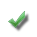 DM, discharge with PICC
HCP Orders
A 45-year-old female client with a diagnosis of diabetes mellitus type 2 and osteomyelitis is preparing for discharge following debridement of a right foot ulcer and several days of IV vancomycin infusion. The client is scheduled to be discharged with a peripherally inserted central catheter (PICC) in the left antecubital space so she can continue to receive intravenous antibiotics at home. The client is awake and confused and reports feeling anxious and “a little short of breath.” Lungs are clear to auscultation. The client reports pain at the surgical site of 6/10. The right foot dressing and PICC dressing are dry and intact. Oral and IV intake for the past 24 hours: 2200 mL. Urine output: 420 mL.
The health care provider writes additional orders:
Vital signs and neuro checks q 1 hour
Strict I/O
Fingerstick glucose q 4 hours
STAT CBC with differential, lactic acid, and coagulation profile
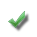 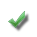 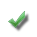 [Speaker Notes: RATIONALE: The nurse must be able to distinguish appropriate roles and staff assignments for a complicated client. The UAP may measure and record vital signs and intake and output, as well as obtain FSBG and provide personal care and linen changes, but may not perform any sterile procedures, blood draws from a PICC line, perform client assessment, administer medications, irrigate the indwelling catheter, or perform wound care. It is within the scope of practice for the LPN/LVN to perform wound care, obtain a wound culture, administer oral medications, and irrigate the catheter. An RN may also perform these interventions. The LPN/LVN may not draw blood from a central venous catheter or assess the client’s response to interventions or the client’s level of consciousness, which requires the knowledge and training of the RN.


NGN Question Type: Select all that Apply
Clinical Judgment Element: Take Action]
For each assessment finding below, determine which findings indicate interventions have been effective and which findings require further follow up with the health care provider.
Case Study:
DM, discharge with PICC
HCP Orders
The health care provider writes additional orders:
Vital signs and neuro checks q 1 hour
Strict I/O
Fingerstick glucose q 4 hours
STAT CBC with differential, lactic acid, and coagulation profile
A 45-year-old female client with a diagnosis of diabetes mellitus type 2 and osteomyelitis is preparing for discharge following debridement of a right foot ulcer and several days of IV vancomycin infusion. The client is scheduled to be discharged with a peripherally inserted central catheter (PICC) in the left antecubital space so she can continue to receive intravenous antibiotics at home. The client is awake and confused and reports feeling anxious and “a little short of breath.” Lungs are clear to auscultation. The client reports pain at the surgical site of 6/10. The right foot dressing and PICC dressing are dry and intact. Oral and IV intake for the past 24 hours: 2200 mL. Urine output: 420 mL.
[Speaker Notes: RATIONALE: The client’s lethargy is a worse neurologic finding than the earlier assessment when the client was alert and awake. Pain level has decreased from 6/10 to 0/10 with IV pain medication. A foul odor from the surgical wound indicates wound infection despite antibiotics. The blood glucose level has decreased and is near normal. The client’s RR has decreased and SpO2 has improved from 88% to 98% with administration of O2 and pain control. 


NGN Question Type: Matrix
Clinical Judgment Element: Evaluate Outcomes]